Figure 7. Effects of recombinant zebrafish Gdf9 (rzfGdf9) on Smad2 phosphorylation in cultured follicle cells (A) and ...
Biol Reprod, Volume 96, Issue 2, February 2017, Pages 401–413, https://doi.org/10.1095/biolreprod.116.144964
The content of this slide may be subject to copyright: please see the slide notes for details.
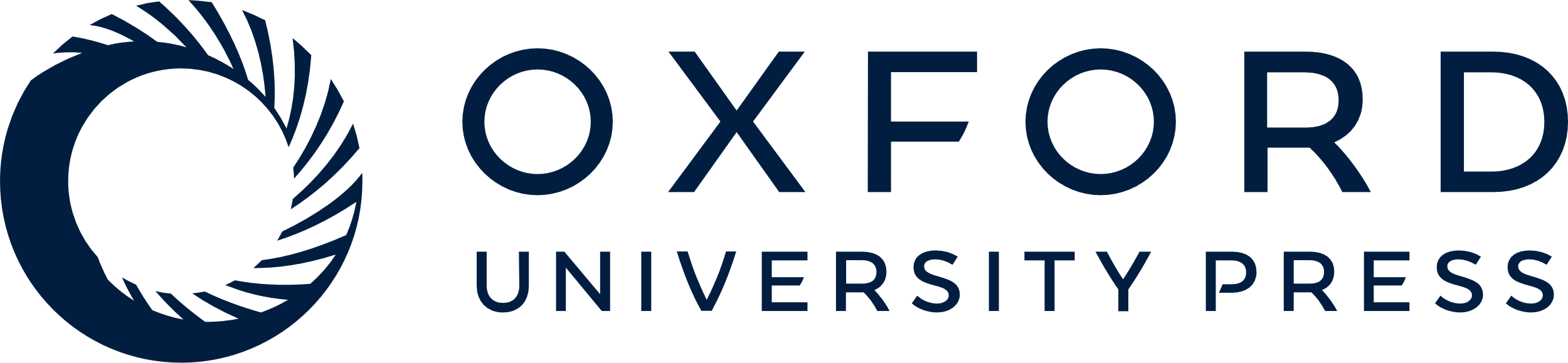 [Speaker Notes: Figure 7. Effects of recombinant zebrafish Gdf9 (rzfGdf9) on Smad2 phosphorylation in cultured follicle cells (A) and amh and cyp19a1a expression (B) in incubated ovarian fragments. The follicle cells were treated with concentrated conditioned medium from the recombinant CHO cells for 20 to 180 min followed by protein extraction for western blot analysis. For gene expression analysis with real-time qPCR, the test was carried out on cultured ovarian fragments. Different letters indicate statistical significance (P < 0.05).


Unless provided in the caption above, the following copyright applies to the content of this slide: © The Authors 2017. Published by Oxford University Press on behalf of Society for the Study of Reproduction. All rights reserved. For permissions, please journals.permissions@oup.com]